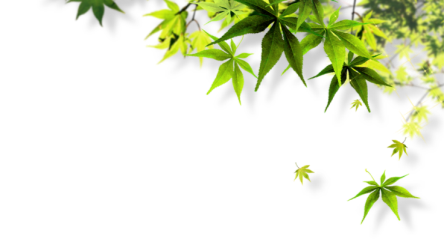 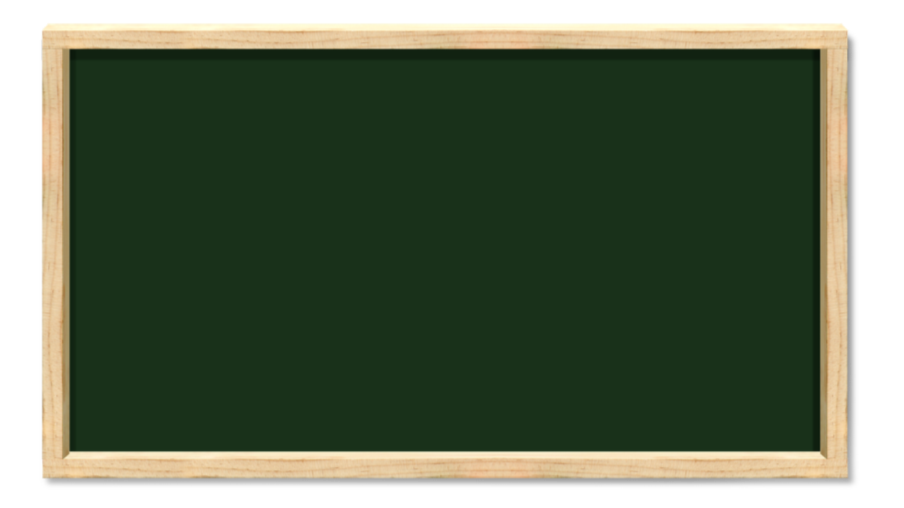 7.3 一元一次方程的解法
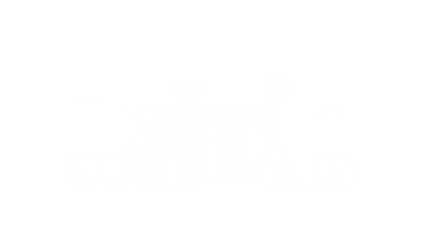 第1课时
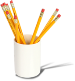 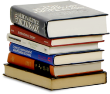 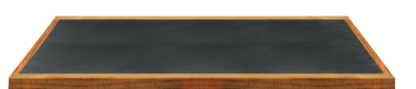 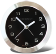 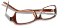 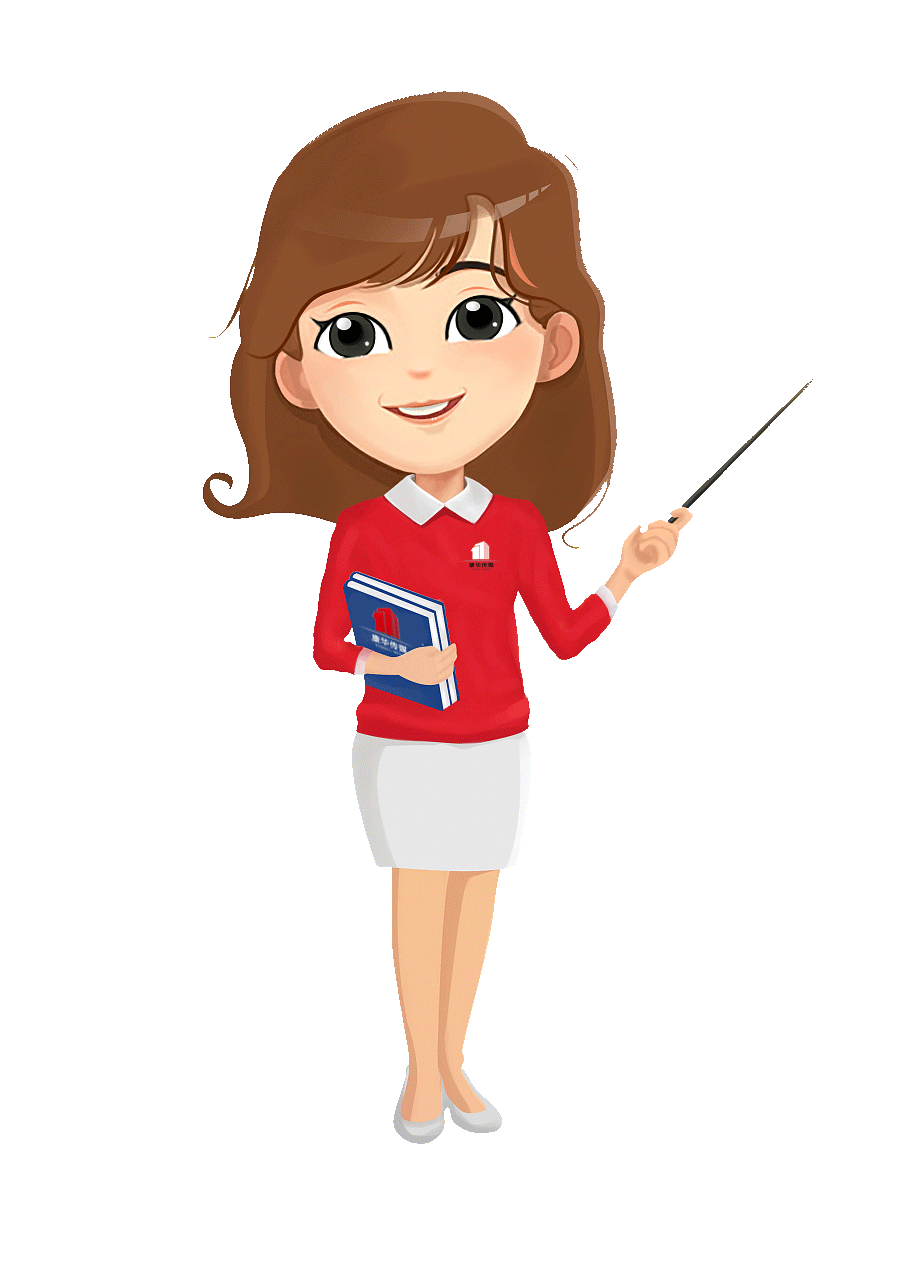 WWW.PPT818.COM
学习目标
（1）通过具体例子，归纳移项法则，体会移项则的优越性。
（2）明确移项法则的依据及移项过程中容易出现的错误。
（3）并能用移项的方法求解简单的一元一次方程。
学习重点、难点
⒈重点：理解移项法则，准确进行移项；
⒉难点：准确进行移项求解简单的一元一次方程。
导入课题
性质1
等式的两边都加上(或减去)同一个数或同一个式子，所得的结果仍是等式．
性质2
等式两边都乘以(或除以)同一个数(除数不为零)，所得的结果仍是等式．
自学提纲(一)
1、利用等式的性质解下列方程：
（1） 5x – 2 = 8 .
（2）3x=2x+1
2、自学课本第159页（例1以前的）内容，独立完成下列各题：
（1）用你自己的语言描述：什么是移项？
（2）移项的依据是什么？移项应注意什么问题？
（3）下面的变形是移项吗？从x+5=7，得到5+x=7
（4）移项与交换两项的位置的区别是什么？
自学提纲(二)
3、尝试用移项法解例1，回答下列问题：
（1）移项时，通常把                 移到 等号的左边；
把                    移到等号的右边。
（2）移项应注意什么问题？                       。
（3）解这样的方程可分三步：
  第一步：                         ;
  第二步：                         ;          
  第三步：                         ;
解方程
3x＝2x＋1
自学提纲(一)
解方程：5x－2＝8
__________
解：方程两边都加上2，得
5x－2＋2＝8＋2
_______
5x＝8＋2
5x＝10
x＝2
_______________
解：方程两边同时减去2x，得
3x－2x＝2x＋1－2x
即3x－2x＝1
___________
化简，得x＝1
5x －2 ＝8
3x = 2x + 1
3x -2x =1
5x＝8 ＋2
你发现了什么？
把方程中的某一项改变符号后，从方程的一边移到另一边，这种变形叫移项。
想一想：
移项的依据是等式的基本性质1
移项的依据是什么？移项时，应注意什么？
移项应注意：移项要变号
自学提纲(二)
例1 解下列方程
（1） 2x＋6＝1
（2） 3x＋3＝2x＋7
例2 解方程
自学提纲(二)
3、尝试用移项法解例1、例2，回答下列问题：
含有未知数的项
（1）移项时，通常把                      移到 等号的左边；把                    移到等号的右边。
常数项
移项要变号
（2）移项应注意什么问题？                       。
（3）解这样的方程可分三步：
  第一步：                         ;
  第二步：                         ;          
  第三步：                         ;
移项
合并同类项
系数化为1
自学反馈1：把下列方程进行移项变换
5
x
x
3x
5
9x
-3
解方程   -2x + 5=4 - 3x
移项，得　３ｘ－２ｘ＝４＋５
合并同类项，得　ｘ＝９
自学反馈2
１．下面的移项对不对？如果不对，应当怎样改正？
（１）从５＋ｘ＝１０，得ｘ＝１０＋５
（２）从３ｘ＝８－２ｘ，得３ｘ＋２ｘ＝－８
２．下面方程的解法对吗？如果不对，应怎样改正？
３ｘ－２ｘ＝４－５
x＝－１
自学反馈3
找一找，错在何处？
3x+7=2－2x，移项,得3x－2x=2－7．


2.化简：2x+8y－5x =2x+5x－8y                        
                 =7x－8y．
错
正确答案：3x+2x=2－7．
错
正确答案：2x+8y－5x=2x－5x＋8y                        
                                    = －3x＋8y．
化简多项式交换两项位置时不改变项的符号；
解方程移项时必须改变项的符号．
互动测评
1.解下列方程：
（1）10x－3＝9
（2）5x－2＝7x＋8
你还有什么疑惑吗？
讲解点1：如何理解“移项”？
正确理解“移项”：将方程中的某些项改变符号后，从方程的一边移到另一边的变形叫做移项。
注意：（1）所移动的是方程中的项，并且是从方程一边移到另一边，而不是在方程的一边“交换”两项的位置；这里所说的“一边”和“另一边”，是指等号的左边或者右边；（2）移项时要变号（没有移项的不变号）；（3）在解方程时，通常把含有未知数的项移到方程的左边，把常数项移到方程的右边，这样便于求出未知数的值。
例题：解方程
解：
移项，得
合并同类项，得
系数化为1，得
讲解点2：应用变形法则2正确进行“将未知数的系数化1”
在解方程时，经过移项、合并同类项后方程化为ax=b（a≠0）的形式，这时要求方程的解，只要将方程两边都除以未知数的系数a就可以得到方程的解x=b/a。
注意：因为除数不能为0，所以a≠0
（2）不对。错在系数化1这一步上。方
程两边都除以   即
乘以   。应改为：
例题：判断下列方程的解法对不对。如果不对错在哪里？应怎样改？
解：
（1）不对。错在系数化1这一步上。方程两边都除以9而不是4。应改为：
小结与收获
1．理解移项法则，准确进行移项；
      2．能用移项的方法求解简单的一元一次
方程。
颗粒归仓
2.解一元一次方程需要移项时我们把含未知数的项移到方程的一边（通常移到左边），常数项移到方程的另一边（通常移到右边）．
1. 　　：一般地,把方程中的某些项改变符号后,从方程的一边移到另一边,这种变形叫做移项。
移项
3.移项要改变符号.
互动测评
某航空公司规定：乘坐飞机普通舱旅客一人最多可免费托运20千克行李，超过部分每千克按飞机票价的1.5%购买行李票。一名旅客托运了35千克行李，机票连同行李费共付1323元，求该旅客的机票票价。
布置作业
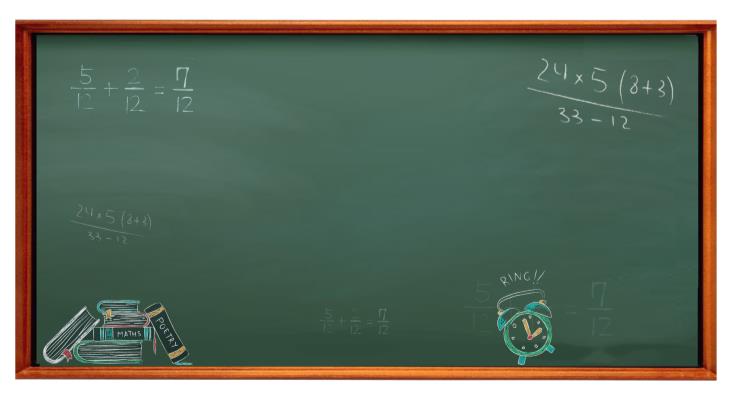 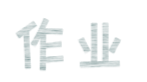 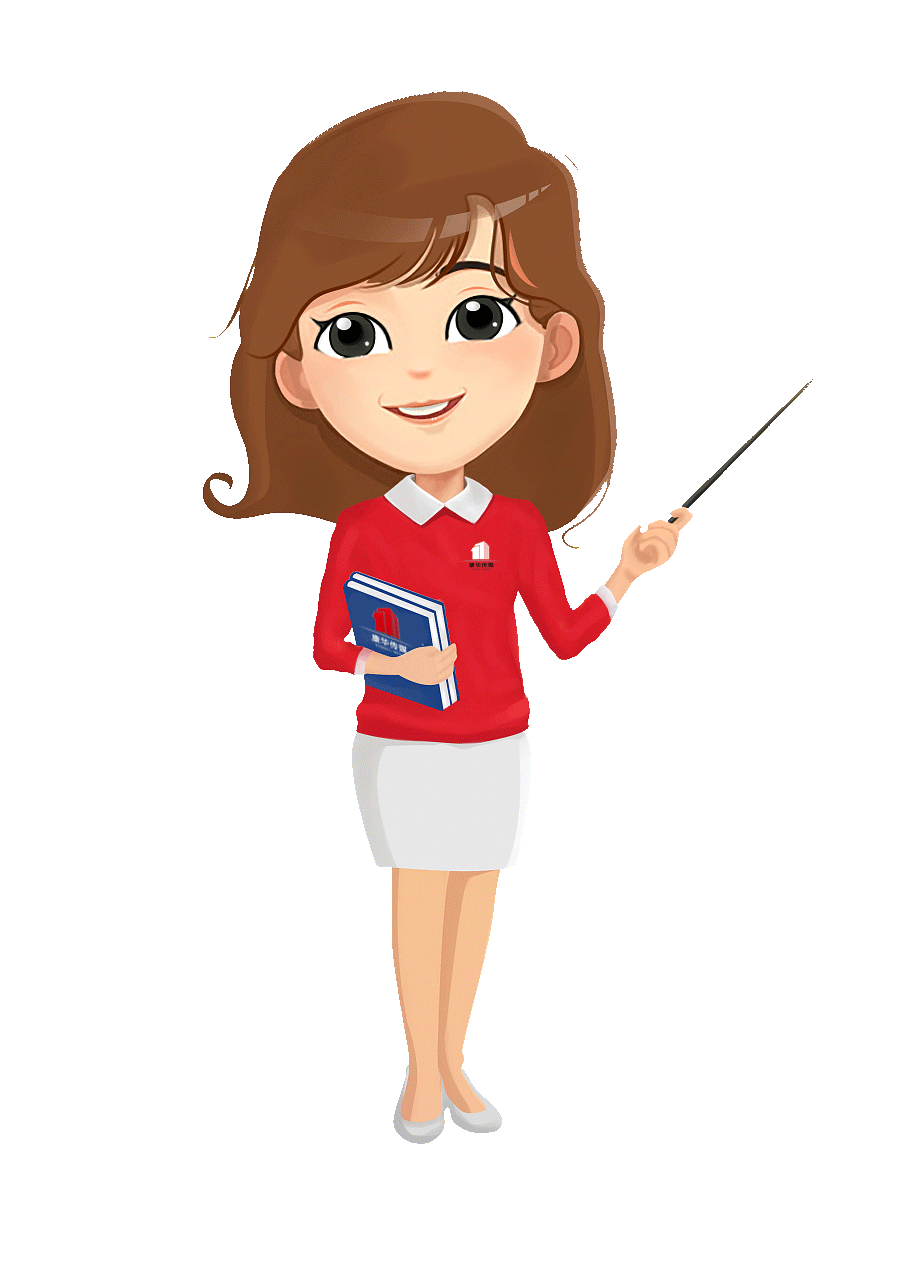 完成教材160页练习第1，2，3题